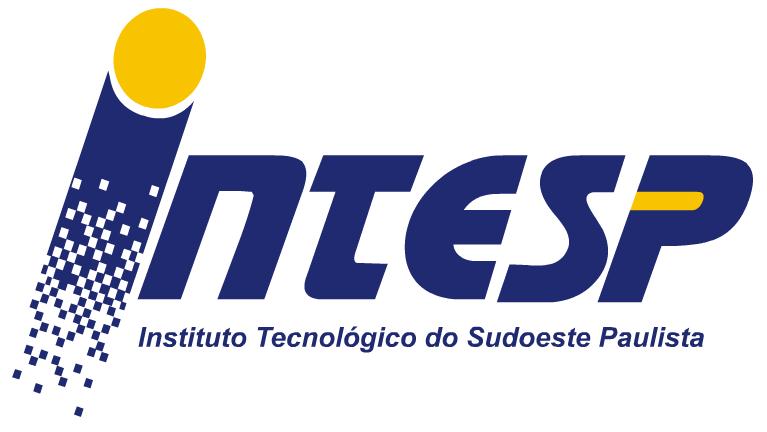 Instituto Tecnológico do Sudoeste Paulista
Faculdade de Engenharia Elétrica – FEE
Bacharelado em Engenharia Elétrica
Aula 5 
Fluxo Elétrico
Física Geral e Experimental III Prof. Ms. Alysson Cristiano Beneti
IPAUSSU-SP
2012
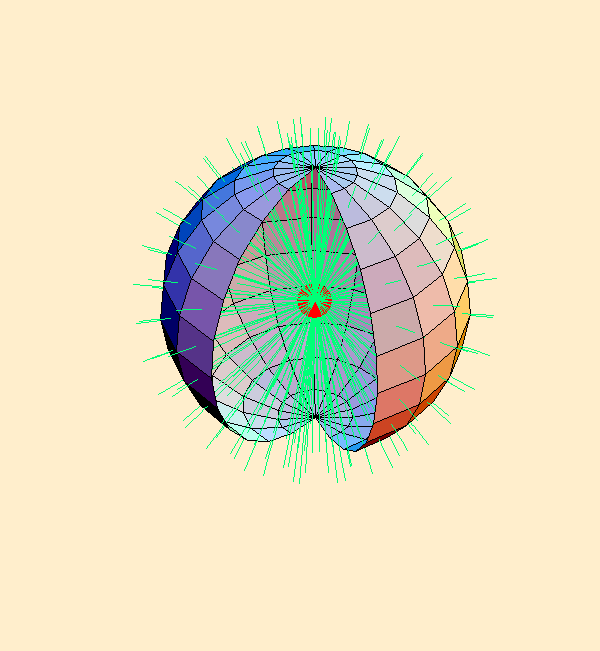 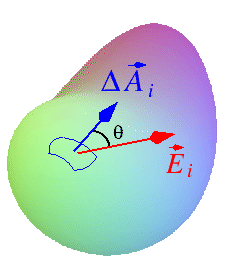 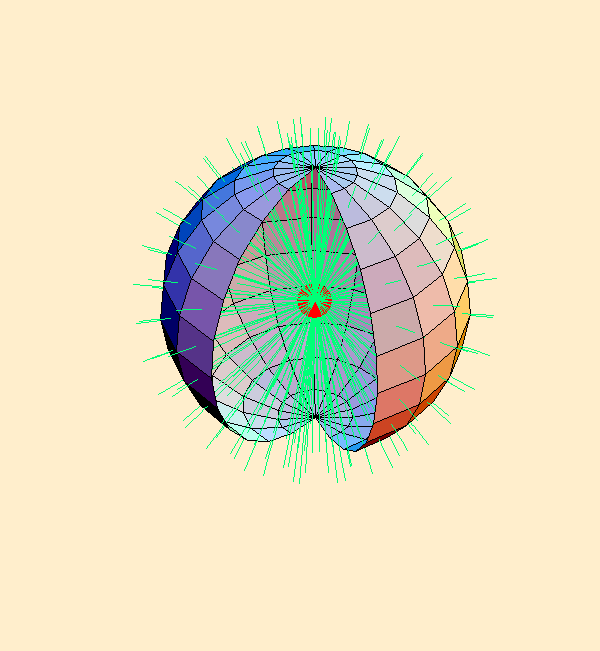 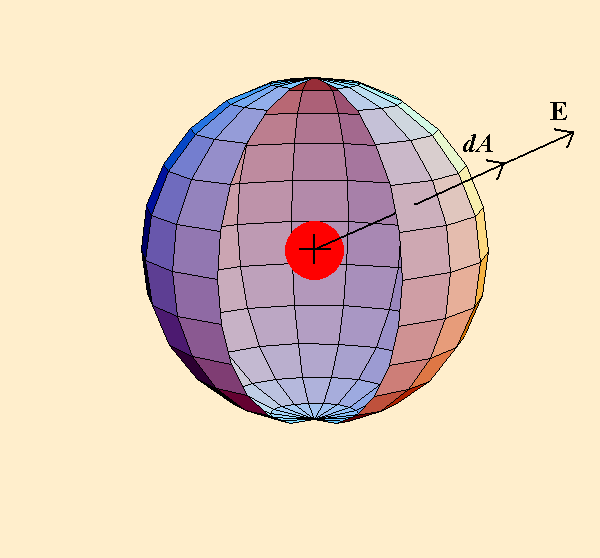 OBS:  vetor dA é perpendicular à superfície
1. Halliday (p.68) A superfície quadrada da figura abaixo tem 3,2mm de lado e está imersa em um campo elétrico uniforme de módulo E=1800N/C e com linhas de campo fazendo um ângulo de 35 com a normal, como mostra a figura. Tome esta normal como apontando para fora, como se a superfície fosse a tampa de uma caixa. Calcule o fluxo elétrico através da superfície.
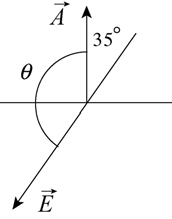 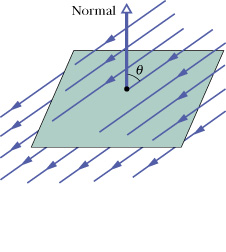 Como o campo é uniforme e a área está sobre uma superfície plana:
Para representar vetores em 3 dimensões utilizamos um sistema triortogonal de eixos. Para representar um vetor, utilizamos o conceito de versor.

Os versores 		são vetores unitários que representam outros vetores nos três eixos.
Ex: 

Representa o vetor campo elétrico na direção do eixo x, para a direita (positivo) e com módulo 2N/C
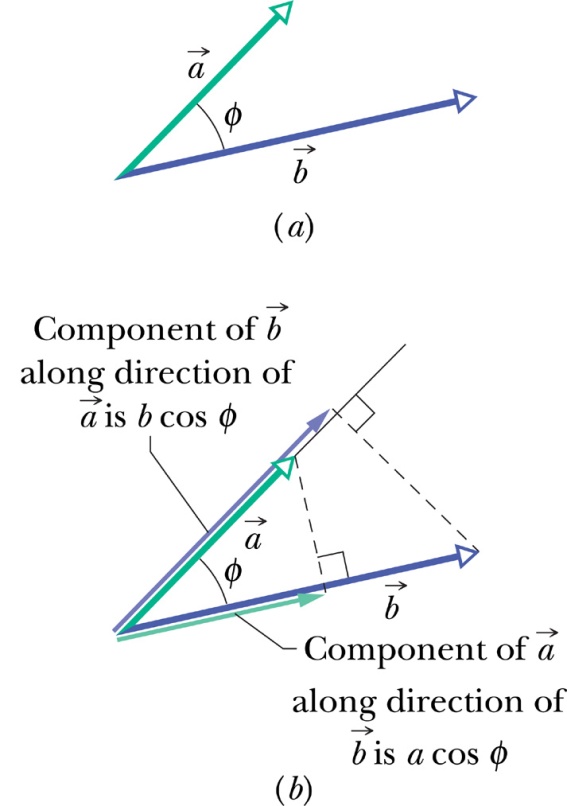 O produto escalar entre dois vetores é dado por:



Aplicando aos versores do sistema triortogonal:
2. Halliday (p.55) Um campo elétrico não uniforme dado por
     atravessa o cubo gaussiano que aparece na figura. Qual é o fluxo elétrico na face direita, na face esquerda e na face superior do cubo?
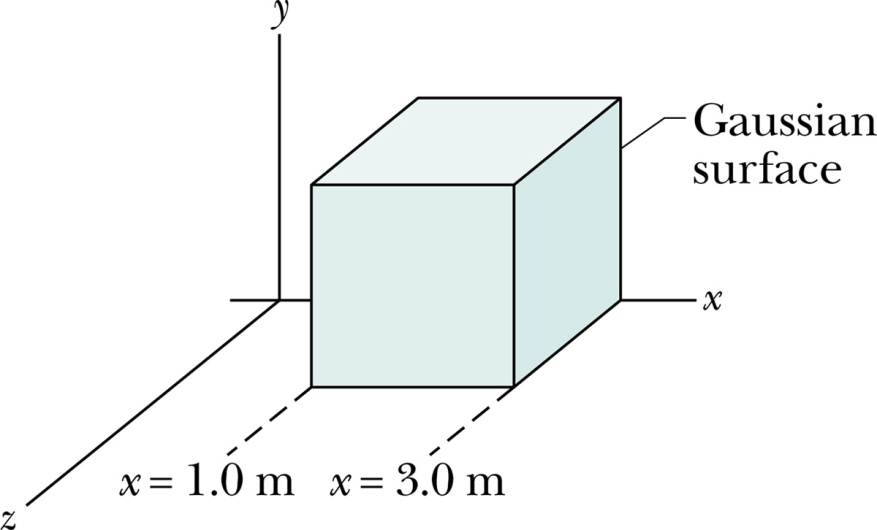 Face direita:
O vetor área A é sempre perpendicular à superfície e sempre aponta para fora. Assim, na face direita, o vetor dA aponta no sentido positivo do eixo x, assim:
2. Halliday (p.55) Continuação...
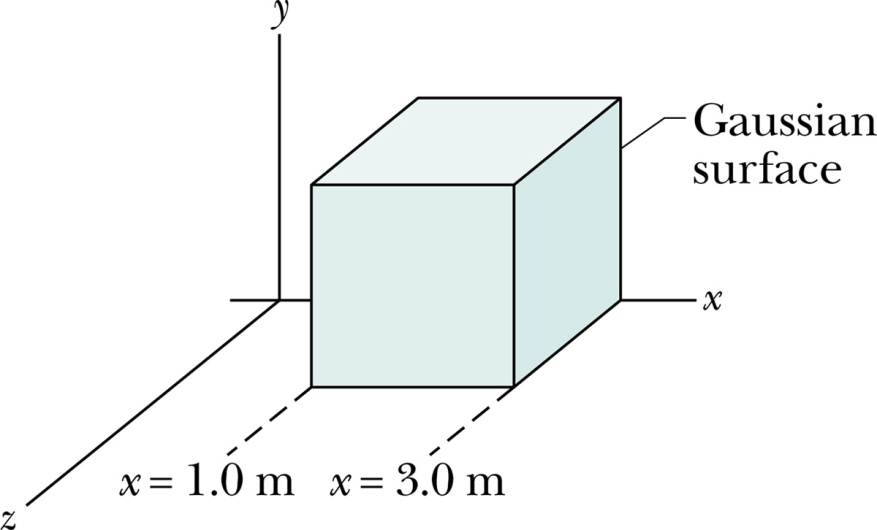 Face esquerda:
O vetor área A é sempre perpendicular à superfície e sempre aponta para fora. Assim, na face esquerda, o vetor dA aponta no sentido negativo do eixo x, assim:
2. Halliday (p.55) Continuação...
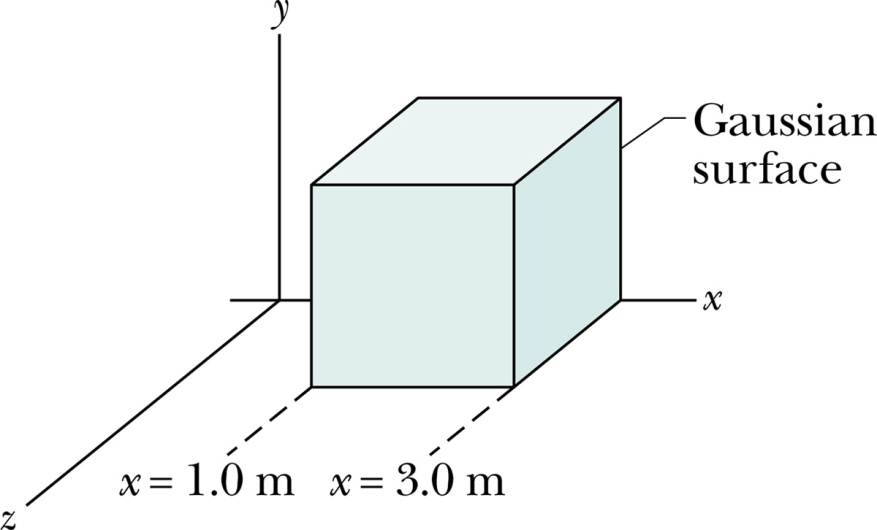 Face superior:
O vetor área A é sempre perpendicular à superfície e sempre aponta para fora. Assim, na face superior, o vetor dA aponta no sentido positivo do eixo y, assim:
Halliday (p.69) Um campo elétrico dado por                                                         atravessa um cubo gaussiano com 2m de aresta, posicionado da forma mostrada na figura. Determine o fluxo elétrico através de cada uma das 6 faces do cubo e determine o fluxo total através do cubo.
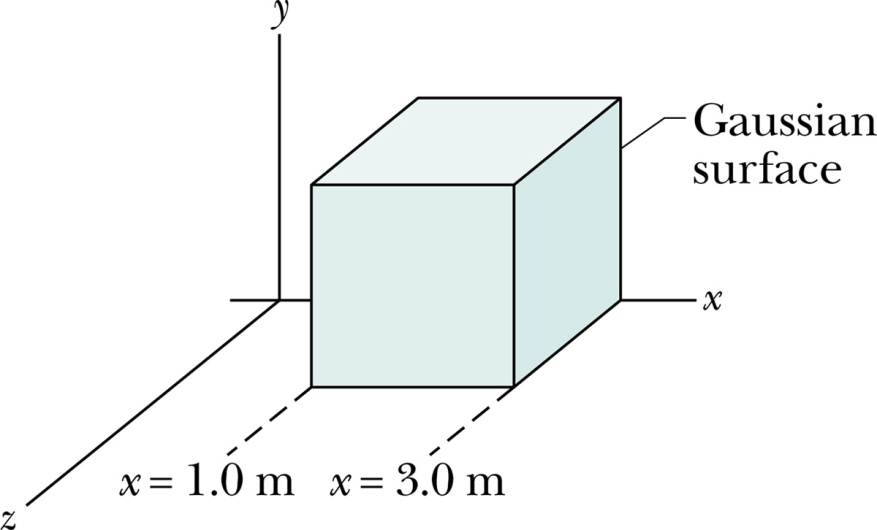 Face direita:
O vetor área A é sempre perpendicular à superfície e sempre aponta para fora. Assim, na face direita, o vetor dA aponta no sentido positivo do eixo x, assim:
Halliday (p.69) Um campo elétrico dado por                                                         atravessa um cubo gaussiano com 2m de aresta, posicionado da forma mostrada na figura. Determine o fluxo elétrico através de cada uma das 6 faces do cubo e determine o fluxo total através do cubo.
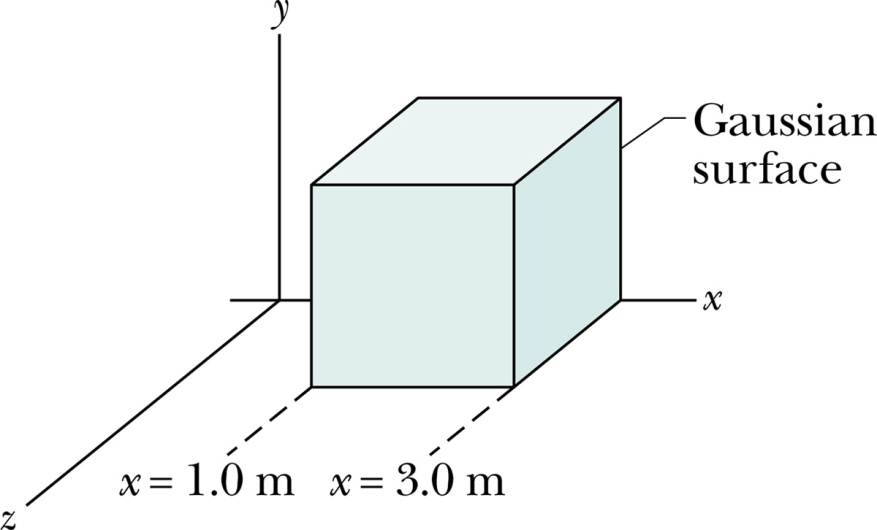 Face esquerda:
O vetor área A é sempre perpendicular à superfície e sempre aponta para fora. Assim, na face esquerda, o vetor dA aponta no sentido negativo do eixo x, assim:
Halliday (p.69) Um campo elétrico dado por                                                         atravessa um cubo gaussiano com 2m de aresta, posicionado da forma mostrada na figura. Determine o fluxo elétrico através de cada uma das 6 faces do cubo e determine o fluxo total através do cubo.
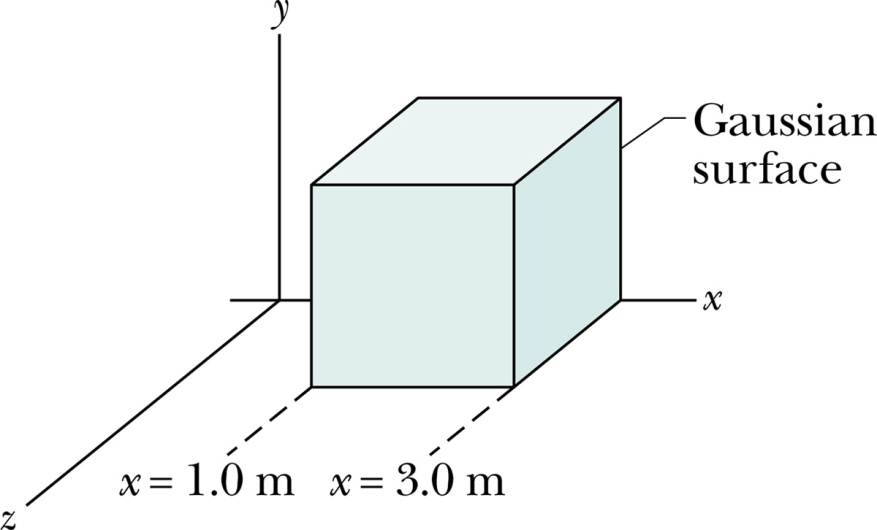 Face superior:
O vetor área A é sempre perpendicular à superfície e sempre aponta para fora. Assim, na face superior, o vetor dA aponta no sentido positivo do eixo y, assim:
Halliday (p.69) Um campo elétrico dado por                                                         atravessa um cubo gaussiano com 2m de aresta, posicionado da forma mostrada na figura. Determine o fluxo elétrico através de cada uma das 6 faces do cubo e determine o fluxo total através do cubo.
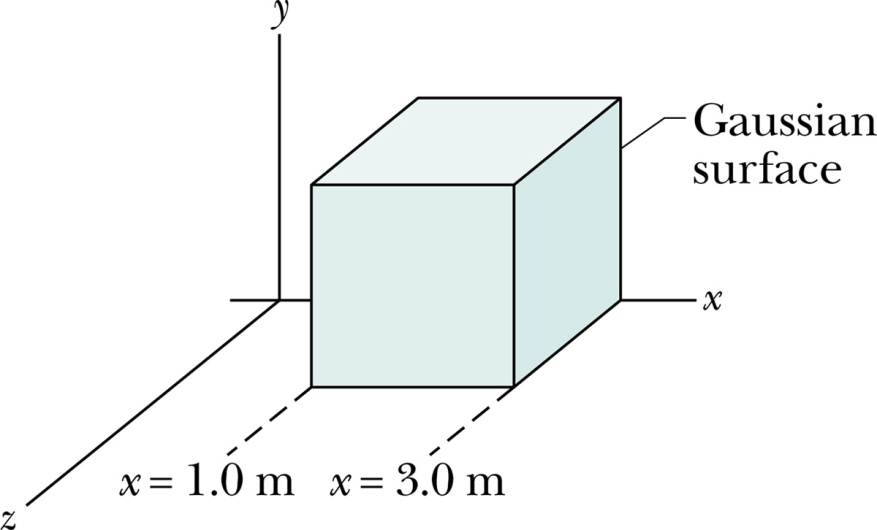 Face inferior:
O vetor área A é sempre perpendicular à superfície e sempre aponta para fora. Assim, na face inferior, o vetor dA aponta no sentido negativo do eixo y, assim:
Halliday (p.69) Um campo elétrico dado por                                                         atravessa um cubo gaussiano com 2m de aresta, posicionado da forma mostrada na figura. Determine o fluxo elétrico através de cada uma das 6 faces do cubo e determine o fluxo total através do cubo.
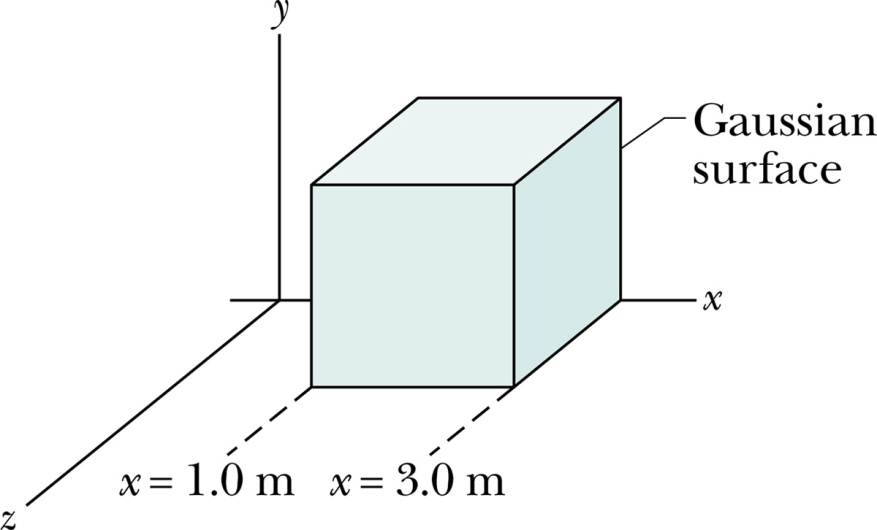 Face frontal:
O vetor área A é sempre perpendicular à superfície e sempre aponta para fora. Assim, na face frontal, o vetor dA aponta no sentido positivo do eixo z, assim:
Halliday (p.69) Um campo elétrico dado por                                                         atravessa um cubo gaussiano com 2m de aresta, posicionado da forma mostrada na figura. Determine o fluxo elétrico através de cada uma das 6 faces do cubo e determine o fluxo total através do cubo.
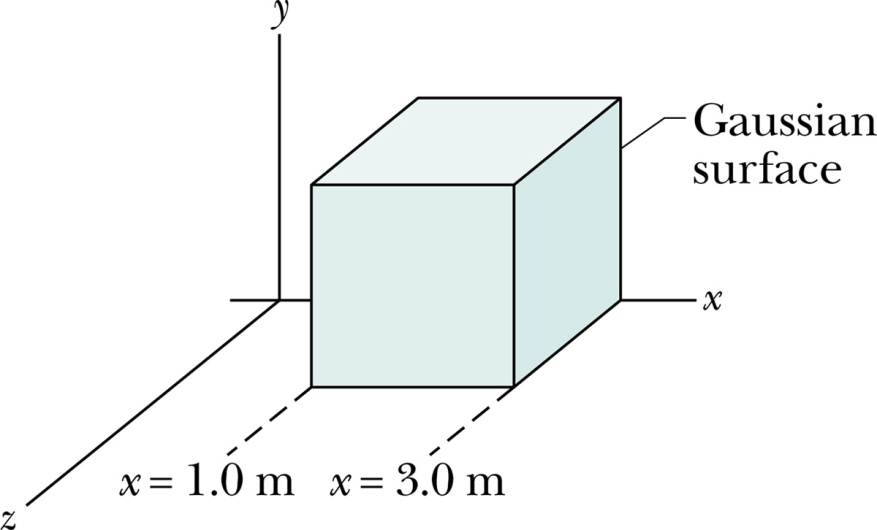 Face traseira:
O vetor área A é sempre perpendicular à superfície e sempre aponta para fora. Assim, na face traseira, o vetor dA aponta no sentido negativo do eixo z, assim: